MPMV081 TMV LF 2023
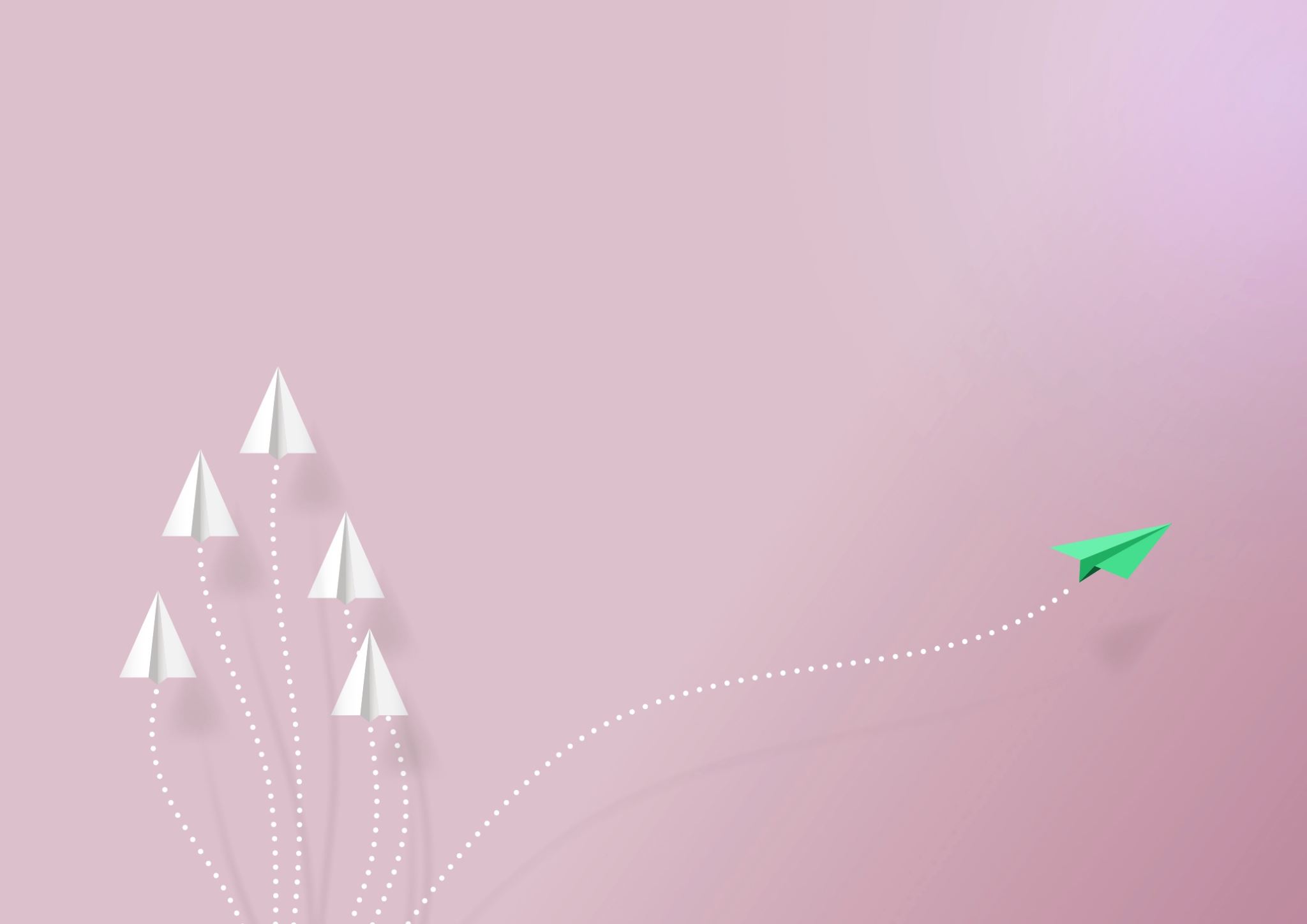 Hana Horká
Ukončení předmětu: zkouškaPožadavky: aktivní účast (80 %) ve výuce
Zadání úkolu pro skupinky (2-3 studující)
Zpracovat jednu kazuistiku (konkrétní výchovnou situaci z výuky/výchovné zřetele učiva, z běžné praxe, médií…) v rozsahu 2-3 strany či posteru:
       a) popsat situaci a analyzovat příčiny/okolnosti ovlivňující  situaci/případ/chování žáka a učitel
b) navrhnout postup/y řešení s oporou  alespoň o dva odborné zdroje
c)  zdůvodnit rozhodnutí a návrhy řešení.
Odevzdání úkolu: do 29. 3. 2023 do odevzdávárny.
Prezentace/poster ve skupině 2-3 studujících ve výuce.
Výstupy:
Na konkrétních příkladech popsat praktické oblasti výchovy a provázat je s vybranými a vhodnými teoriemi s praktickými příklady. 
    interpretovat získané vědomosti 
    aplikovat získané vědomosti a dovednosti v praxi 
    interpretovat aktuální problémy pedagogiky 
    promyšleně zaujímat stanoviska ke studované problematice 
    racionálně využívat získané poznatky pro svůj vlastní rozvoj
Cíl předmětu:osvojení si výchovných kompetencí pro práci ve školním i mimoškolním prostředí. zkušenost s metodami rozvoje osobnosti (oblast volní, mravní, estetická, sociální apod.).
Sylabus
Témata:
Povinná literatura
Teorie a metodika výchovy - výukový text, dostupný: https://is.muni.cz/auth/do/rect/el/estud/pedf/2022jaro/tmv/web/index.html
STŘELEC, S. (2002). Studie z teorie a metodiky výchovy. Brno: MSD, s.r.o., 
Přednášky mají rozsáhlou e-learningovou podporu prostřednictvím distančního kurzu, který je dostupný:
https://is.muni.cz/auth/do/rect/el/estud/pedf/2022jaro/tmv/web/index.html